Prior Authorization in Pennsylvania:Four W’s and an HJohn Nikoloff, ERG PartnersState Health Policy WebinarMarch 12, 2024
Why?
This one really doesn’t need a slide, does it?
2
What? (Goals)
Standardize the system. 
Improve transparency by insurers
Ensure proper care can be delivered in a timely fashion.  
Expand services not requiring prior authorization.
Better define medical necessity.
Ensure peer to peer reviews.
Systematize step therapy approval processes.
3
Who?
More than 30 stakeholder groups
50-member Patient Care Coalition
Physicians’ organizations (PA-ACP was designated a lead) 
The State Hospital and Health System Association 
The state’s Blues plans and the Insurance Federation of Pennsylvania (commercial insurers)
Integrated Delivery Networks
State Agencies overseeing insurance, managed care
Advocates for the poor, urban coalitions, drug treatment providers, Medicaid MCO companies, and PhRMA
4
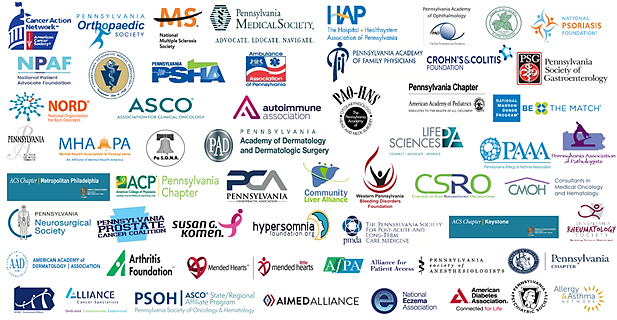 5
When?
Introduced in State Senate March 18, 2021
Moved from Committee with amendments June 22, 2021
Amended in Senate Appropriations Committee – June 29, 2022
To State House – September 20, 2022
Amended on the Floor – October 25, 2022
Passed House – October 26, 2022
Concurrence in Senate – October 26, 2022
Signed by Governor, Act 146 – November 3, 2022
6
How? (Key Factors)
Bipartisan cosponsorship
Legislative Champions
Legislators with negative prior authorization experiences
Grassroots – advocacy days, engagement of leadership
Active engagement of state Chapter leadership
Involvement of five State Agencies (Drug and Alcohol Programs, Health, Human Services, Insurance, Governor
Self-interest of Integrated Delivery Networks
Pressure and assistance from “edge” stakeholders
7
Results
Includes all insurers plus state Medicaid and CHIP MCOs
Expands definition of “closely related services” for P.A.
Expands definitions of “urgent” and “emergency” services
Time frames standardized – from 24-72 hours
Require 30 days notification of changes and transparency in services requiring PA
Mandates review by practitioner in same/similar specialty
Expands medical or scientific evidence and clinical standards
Continuity of care required for 60 days
8
Results
Step therapy, first-fail exceptions 
Medication Assisted Treatment requirements, exceptions
Requires peer-to-peer appeals in same specialty
Allows standing referrals to specialists for life-threatening,     degenerative, or disabling disease or condition 
Requires insurer network sufficiency
Requires payment of clean claims in 45 days
Institutes external appeals process within state Insurance                  Department
9
Thank you and good luck!John Nikoloff, ERG PartnersFor PA-ACP Services, Inc.john@pa-erg.com